Művészet Kórélettana
Választható kreditpontos graduális és posztgraduális tantárgy 
2015/2016. II. félév
Hová ül a kutya és hová a medikus? 
Dr. Rosivall László
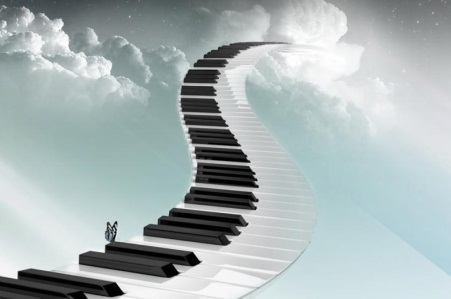 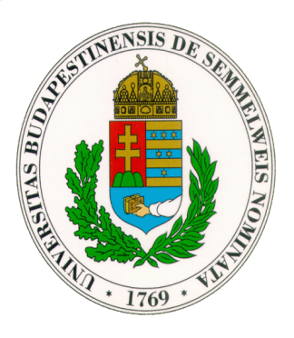 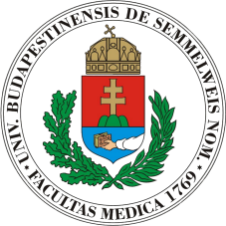 Kórélettani Intézet
Nephrológiai Kutató és Képző Központ
Elméleti Doktori Iskola  -  Semmelweis Egyetem
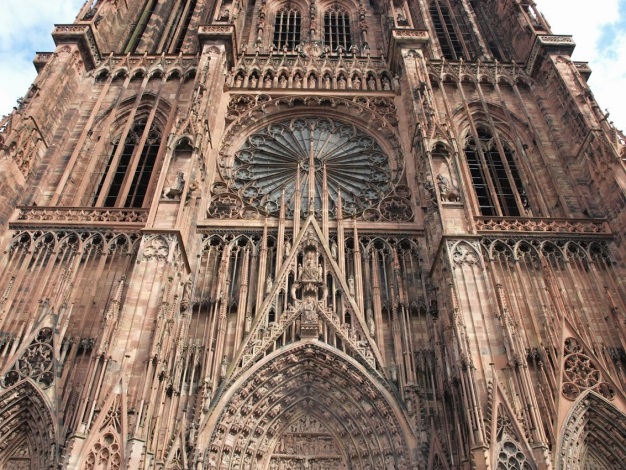 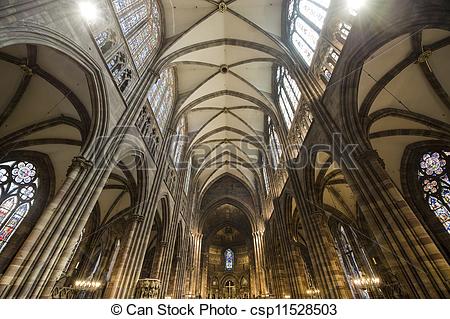 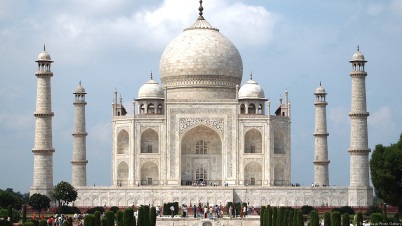 Nagy kérdések
Hová ül a kutya?
Hová ül az orvostanhallgató?
Van pszichológiája a házmesternek, fűnek, fának, 
de a háznak is?
A zenét már értjük, de mit kezdjünk a „megfagyott zenével”?
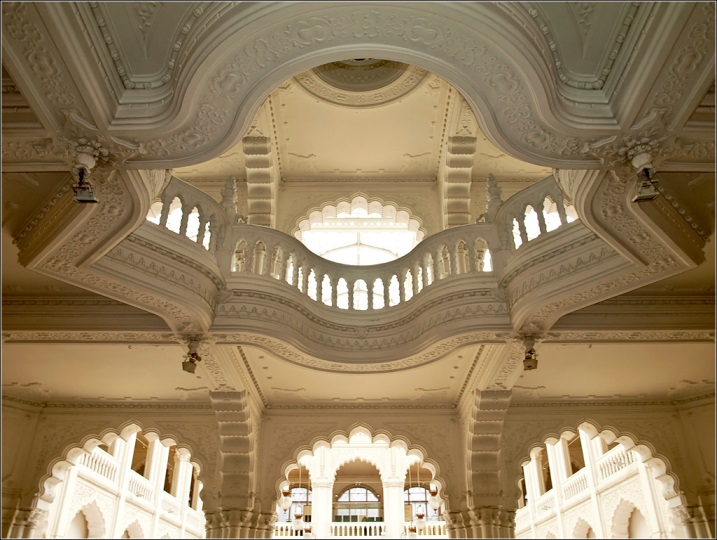 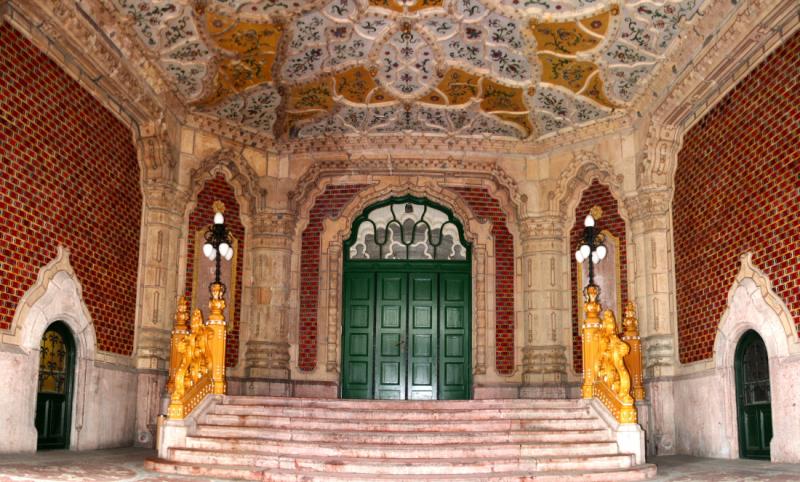 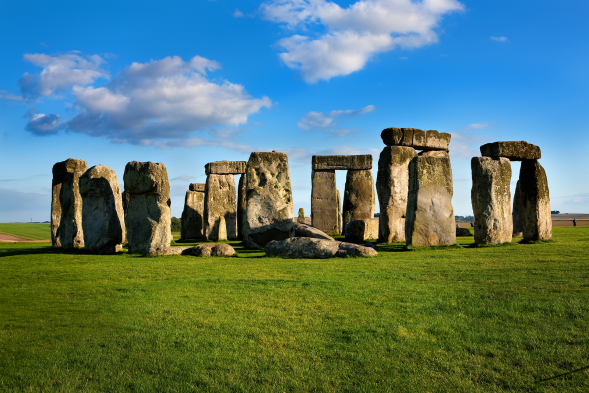 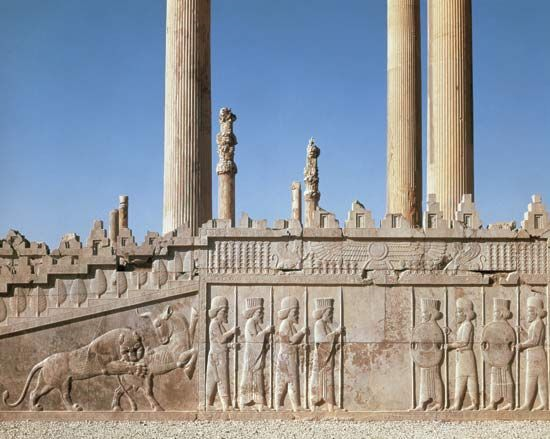 Persopolis, Darius (i.e. VI-V. sz.)
Stonehenge (i.e. 2000)
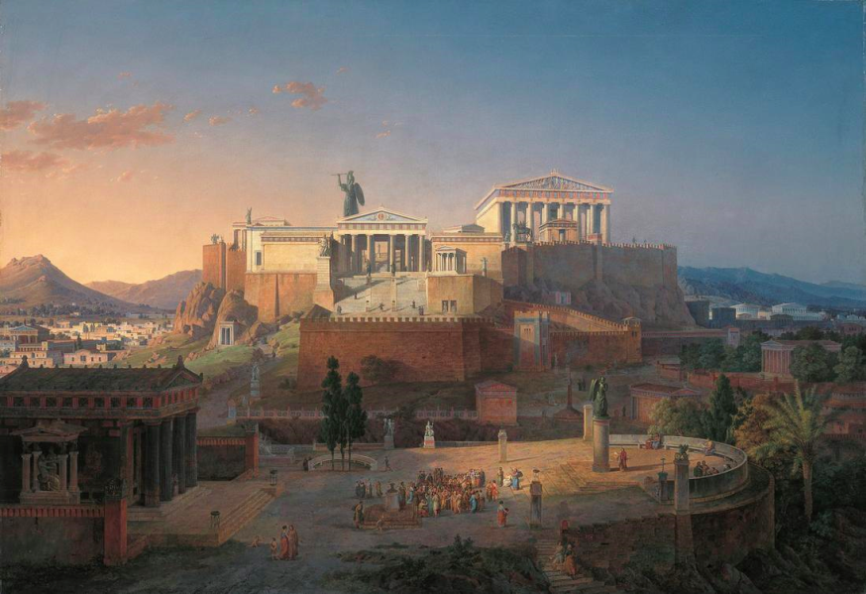 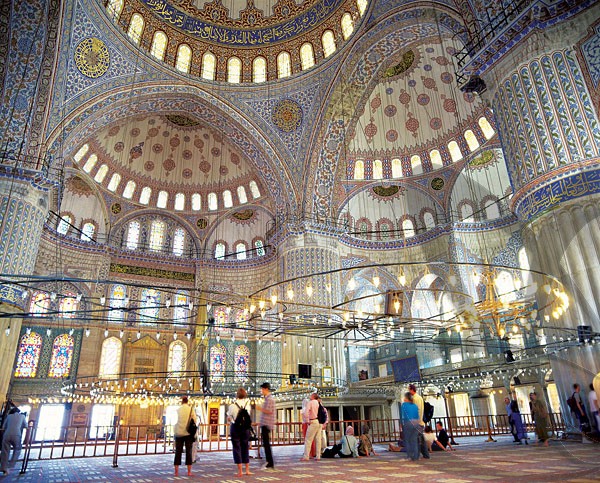 Akropolisz (i.e. IV-III. sz.) 
rekonstrukció , Leo von Klenze, 1846
Hagia Sophia, 1609-16
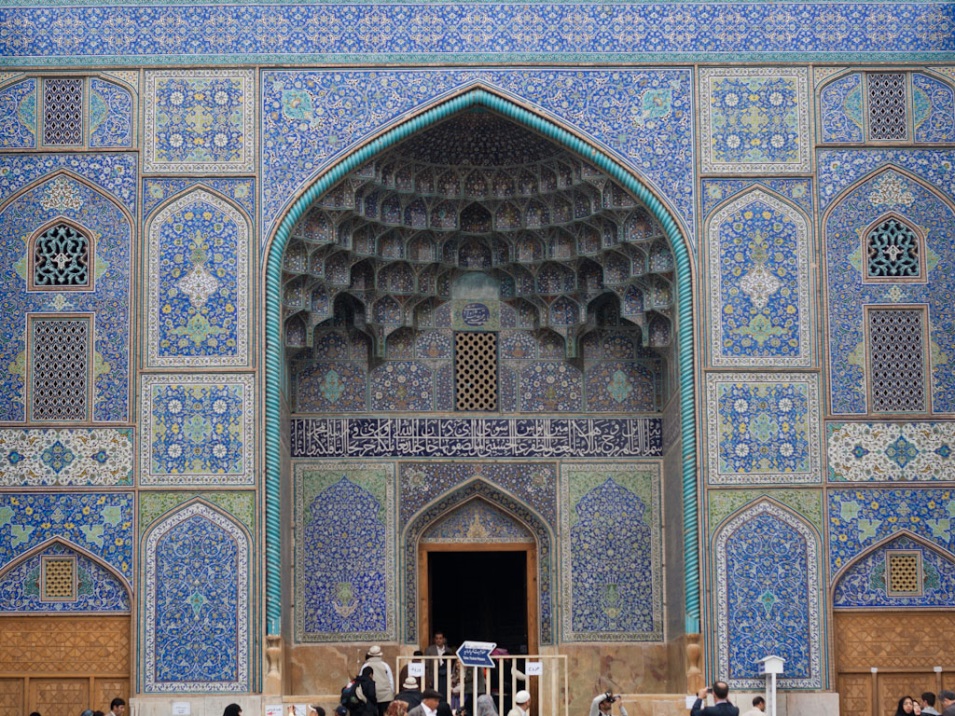 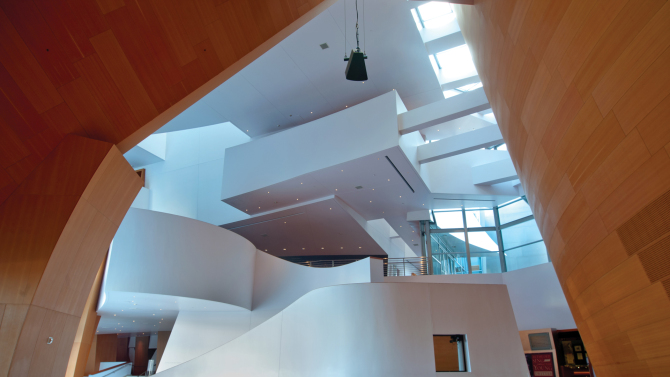 Walt Disney Concert Hall
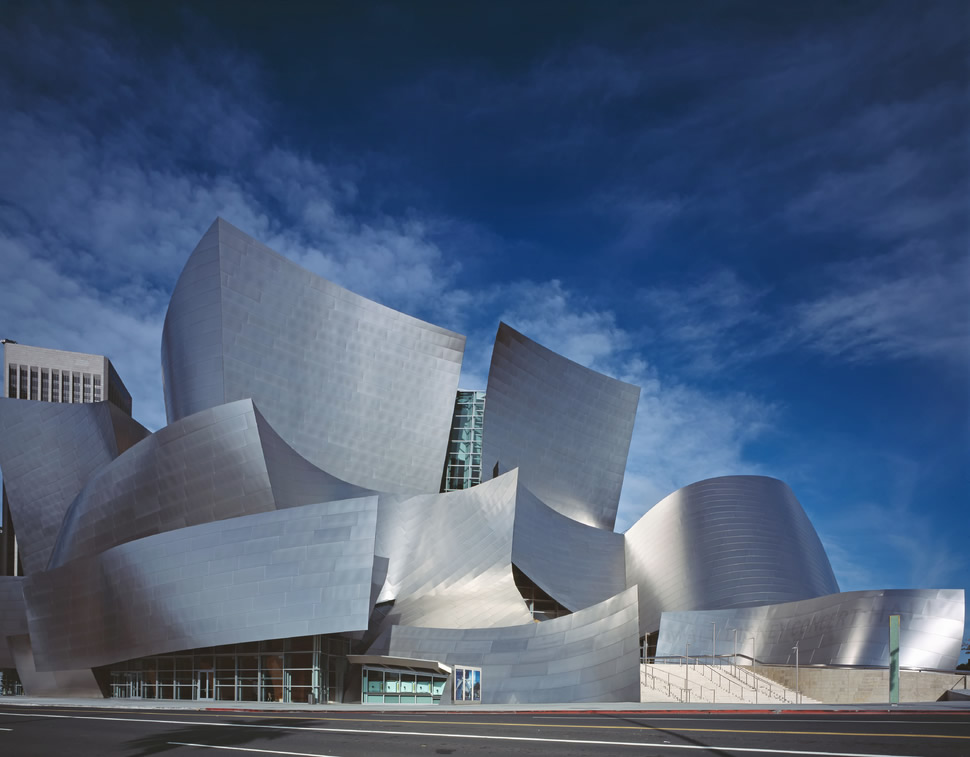 Iszfahán
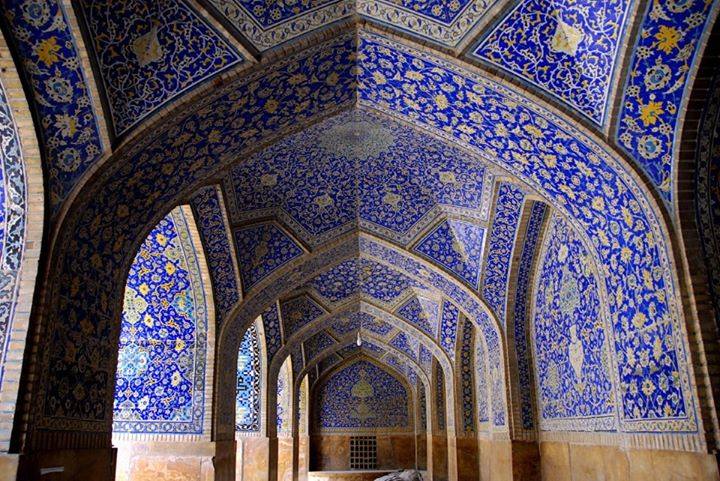 Művészet Kórélettana
Választható kreditpontos graduális és posztgraduális tantárgy 
2015/2016. II. félév
Az épített környezet pszichológiája
Dr. Dúll Andrea, tanszékvezető
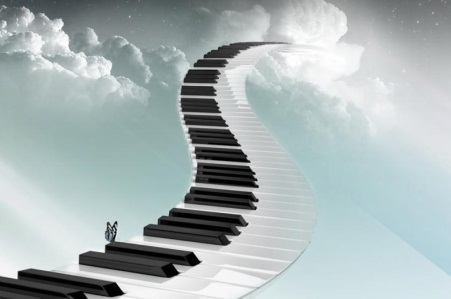 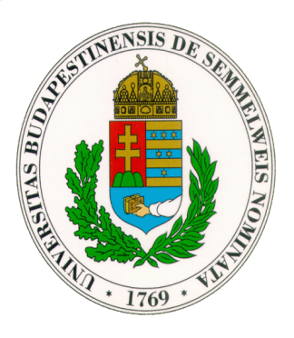 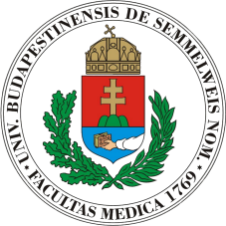 Kórélettani Intézet
Nephrológiai Kutató és Képző Központ
Elméleti Doktori Iskola  -  Semmelweis Egyetem
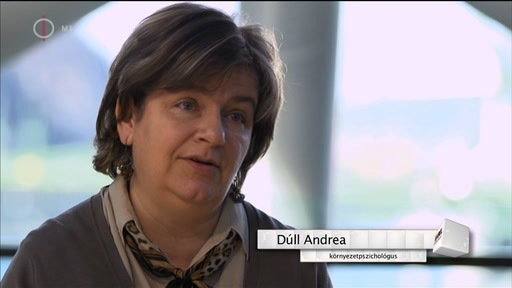 Dr. Dúll Andrea (Debrecen) 
-    környezetpszichológus
-    habilitált egyetemi docens a BME Szociológia és Kommunikáció Tanszékén
tanszékvezető az ELTE  Pedagógiai Pszichológiai Kar Gazdaság- és  
      Környezetpszichológia Tanszékén

Kutatási területe: Környezetpszichológia kórélettana
      elsődleges, másodlagos territóriumok, személy-környezet tranzakciók, az      
      épített és természeti környezet pszichológiai hatásának feltárása, környezeti   
      egészségpszichológia